Experiences by members of 








		    regarding the 

              SUCCESSION REGULATION
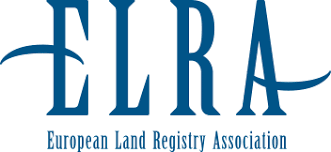 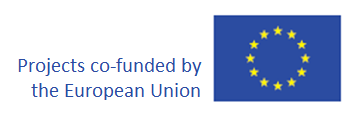 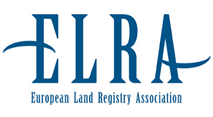 TRYING TO


be as relevant as possible

gain information & insights

use Slido


The Dutch experiences (EU) No 650/2012

Asking questions
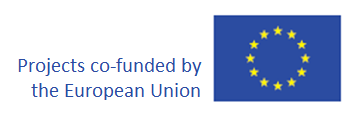 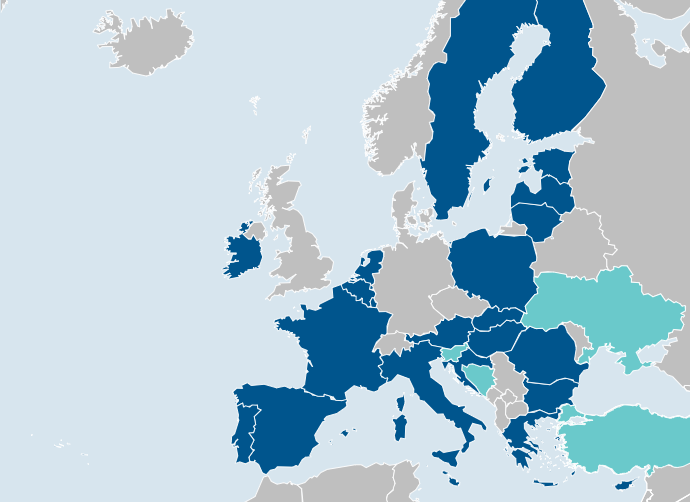 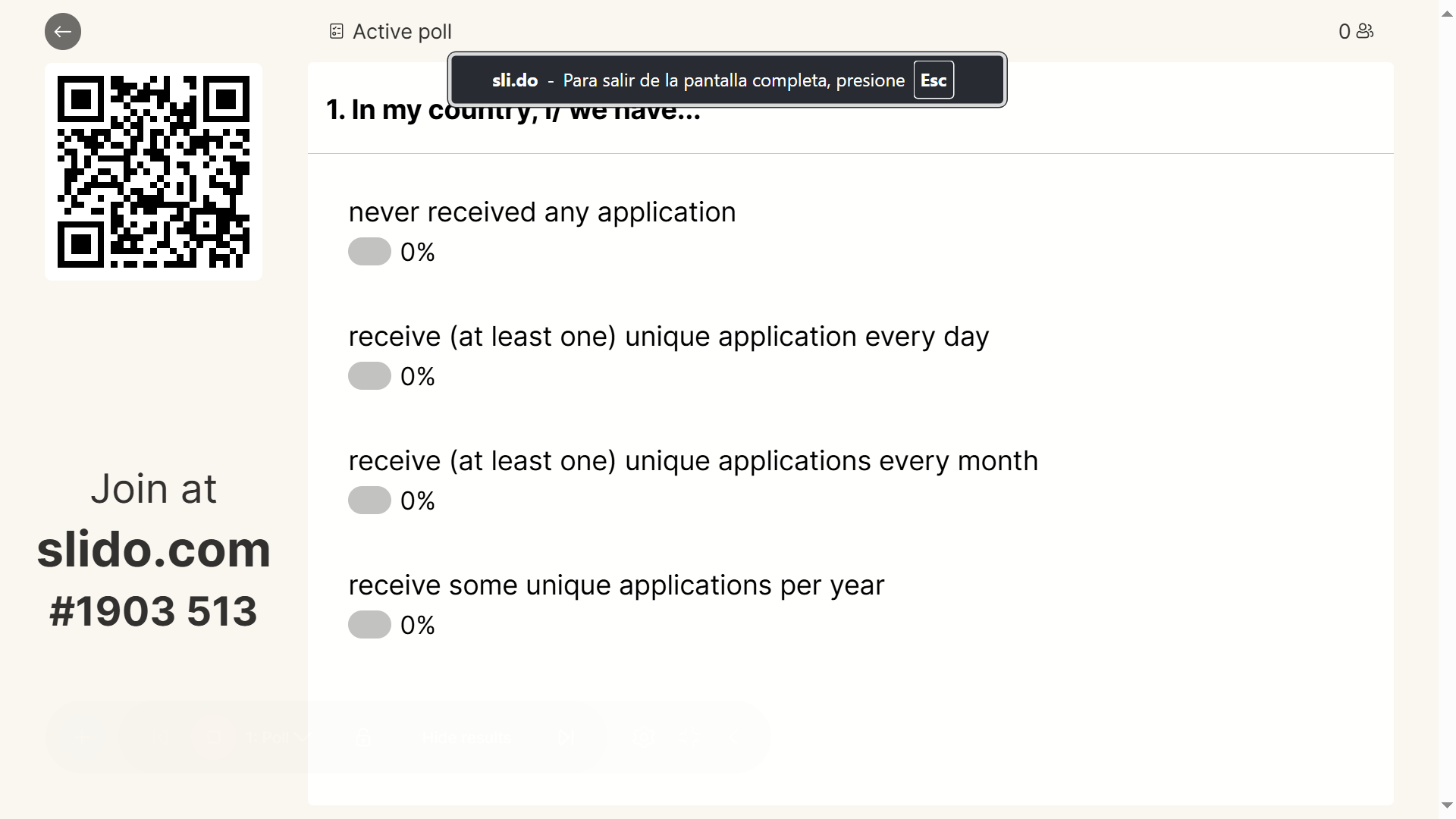 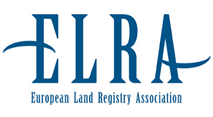 EXPERIENCES IN PRACTICE


Application for registration (EU) No 650/2012


In my country, I/ we have


never received any application

receive (at least one) unique application every day

receive (at least one) unique applications every month

receive some unique applications per year
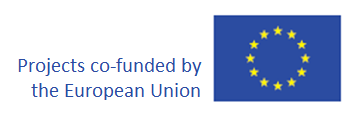 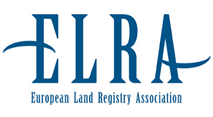 EXPERIENCES IN PRACTICE


Application for registration (EU) No 650/2012


In THE NETHERLANDS we received

    between 22/09/2015 – 05/11/2024 ….


     while all applications are scrutinized by the registrars ….


     and the results are registered in the “registrars’ hotline” logbook ….
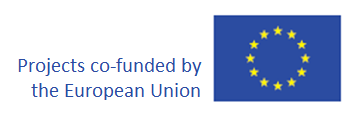 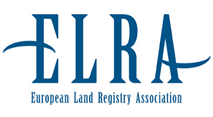 EXPERIENCES IN PRACTICE

	    Application for registration (EU) No 650/2012

In THE NETHERLANDS
Exoneration:
All following numbers referring to the Dutch statistics are approximate, as accurately as possible, extracted from the database in which conversations with notaries and employees are logged.

For extracting the amount of questions, the search entry “Europese verklaring” was used. It is possible that the search entry differs from the description used when filling in the question-field in the logbook.

When selecting the number of unique applications, only questions related to a unique identifier, assigned to a specific document & mentioned in the logbook for the respective question were considered. 
      This identifier combined with the answer to the question was used to recognize an application as a unique  
      application.

When selecting the number of refusals, only questions related to a unique identifier, assigned to a specific document & mentioned in the logbook for the respective question were considered. 
      The identifier combined with the answer to the question was used to recognize a refusal for registration.  

The accuracy of these core data depends on the correctness of 
      the data entry in the logbook.
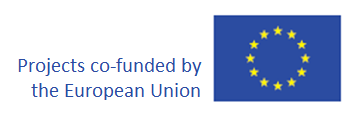 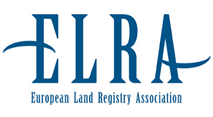 EXPERIENCES IN PRACTICE


Application for registration (EU) No 650/2012

In THE NETHERLANDS we received
(between 22-09-2015 – 05-11-2024)

							670 Questions

							375 Applications

							175 Refusals
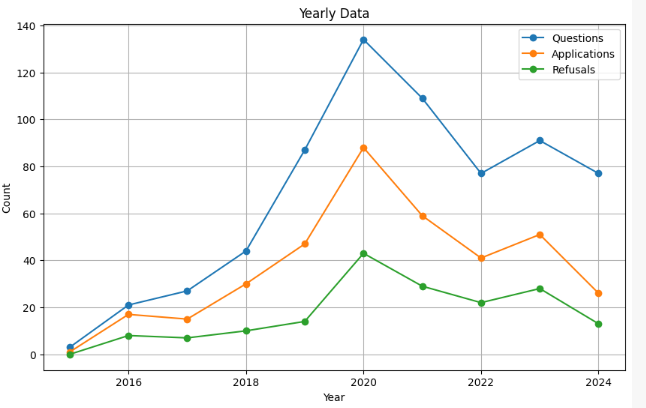 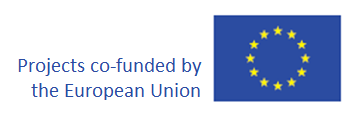 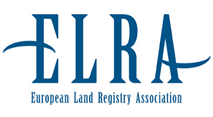 EXPERIENCES IN PRACTICE


Application for registration 


The number of unique applications per year


0

1- 12

13 – 50

51 – 365

not known
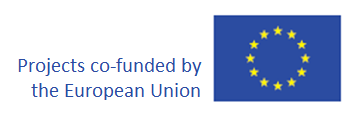 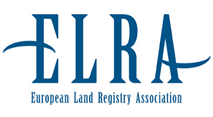 EXPERIENCES IN PRACTICE


Application for registration 

The number of unique applications per year
In THE NETHERLANDS


0

1- 12

13 – 50

51 – 365

not known
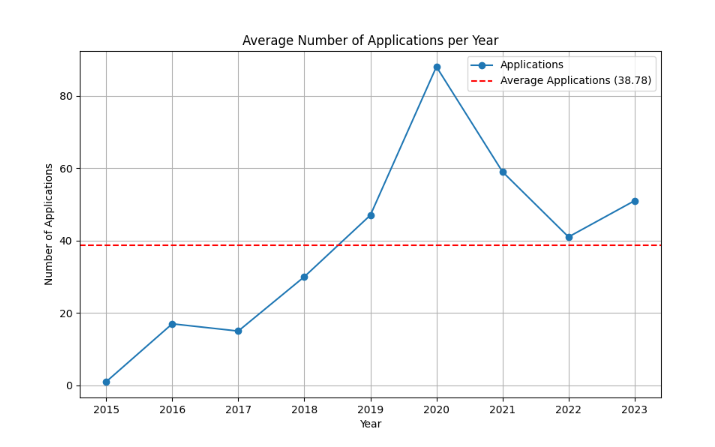 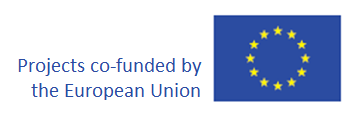 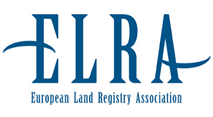 EXPERIENCES IN PRACTICE


Application for registration 


The percentage of refusals (per year)


n/a 

  0 

  0 – 25 %

26 – 50 %

51 – 100 %
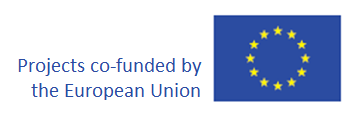 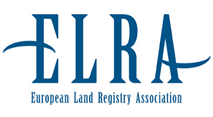 EXPERIENCES IN PRACTICE


Application for registration 

In THE NETHERLANDS we refuse


n/a 

  0 

  0 – 25 %

26 – 50 %

51 – 100 %
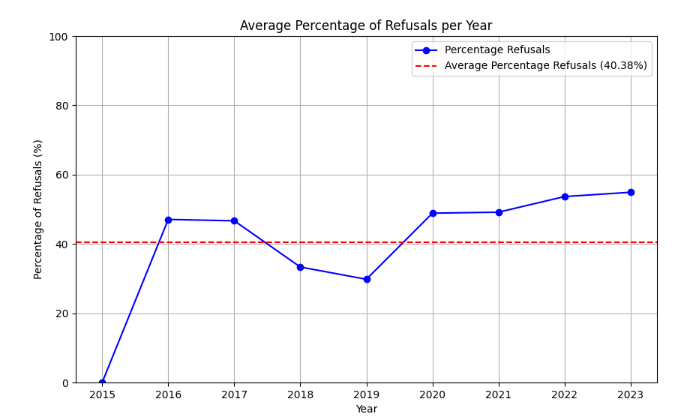 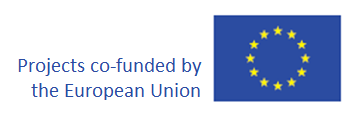 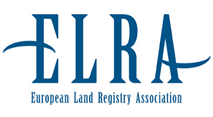 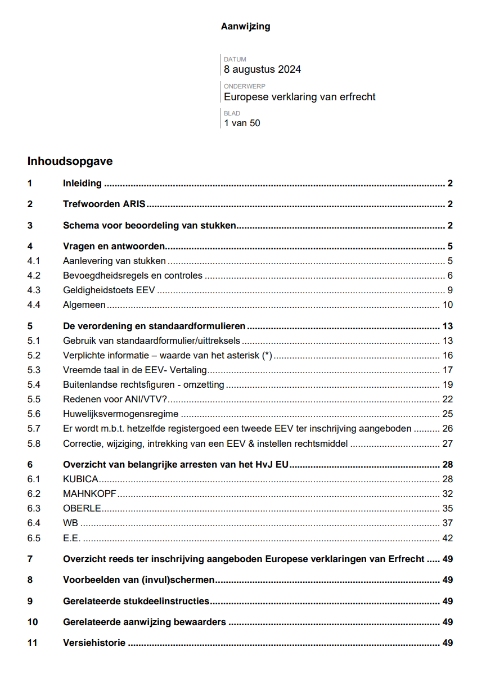 EXPERIENCES IN PRACTICE


When talking about refusals…

Form of the certificate   *-sign

Competent authority

Personal id-numbers

Information regarding the estate

Adaptation

Translation
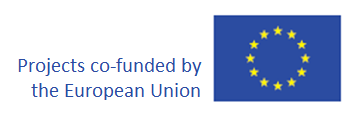 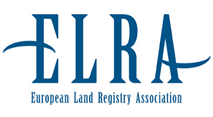 EXPERIENCES IN PRACTICE


Application for registration 


The first thing coming to my mind is


Applicable law

The form of the Certificate

Competent authority

Information regarding the estate (assets)

Adaptation
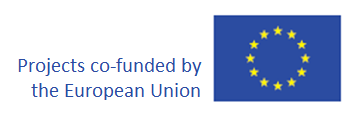 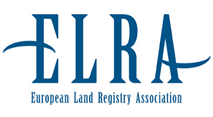 EXPERIENCES IN PRACTICE


Application for registration 


Do you check the 


applicable law

1.  YES

2.  NO
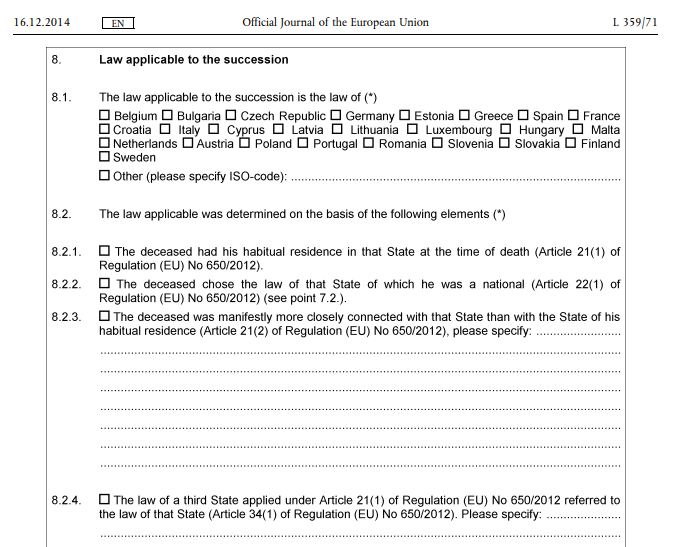 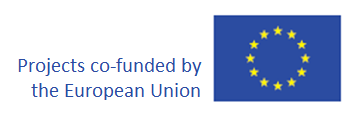 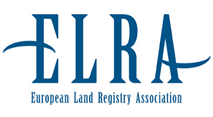 EXPERIENCES IN PRACTICE


Application for registration 


Do you check the 


form of the Certificate  
     (complete / annexes /  *-sign / validaty date  / stamp / signature)

1.  YES

2.  NO
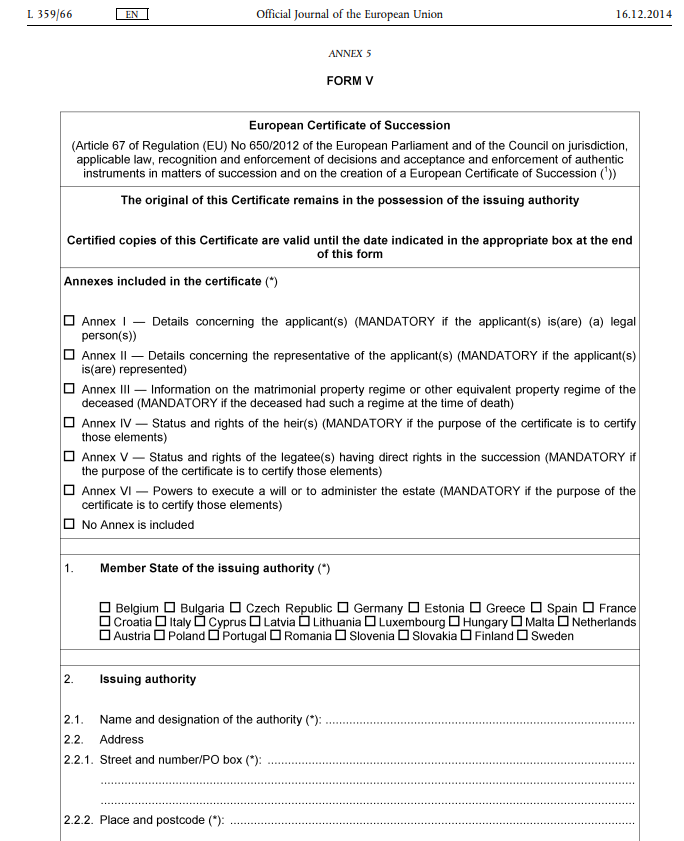 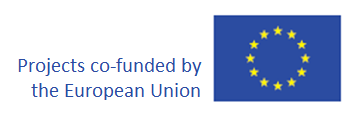 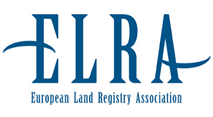 EXPERIENCES IN PRACTICE


Application for registration 


Do you check whether the 


c.   notary was a notary at the moment of issuing

YES

	2.  NO
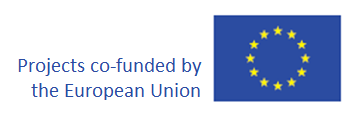 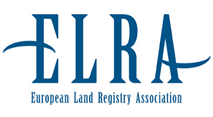 EXPERIENCES IN PRACTICE


Application for registration 


Do you need the 


information regarding the estate (assets) in the form 

YES

NO
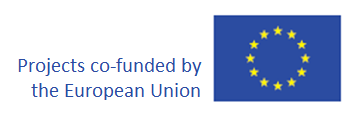 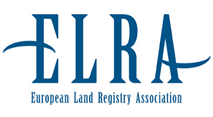 EXPERIENCES IN PRACTICE


Application for registration 


Did you use the principle of


Adaptation (in practice)

	1.   YES

	2.    NO
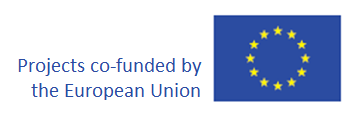 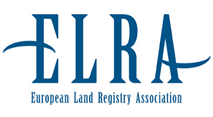 Thank you very much!




Jacques.vos@kadaster.nl
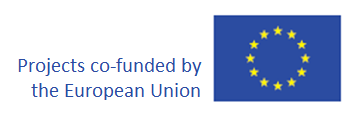